স্বাগতম
পরিচিতি
মোঃ মোশফেকুল ইসলাম
সহকারী শিক্ষক (বিজ্ঞান)
ওসমানপুর উচ্চবিদ্যালয়
ঘোড়াঘাট, দিনাজপুর।

E-mail: moshfekulislam@gmail.com
Cell: 01734-102860
শ্রেণিঃ ৯ম/১০ম
  বিষয়ঃ পদার্থ বিজ্ঞান
  অধ্যায়ঃ স্থির তড়িৎ   
  তারিখঃ ২৪/১০/২০২০ইং


  সময়ঃ ৫০ মিনিট।
শিখন ফল
এই পাঠ শেষে শিক্ষার্থীরা-
১। ঘর্ষণ ও আবেশ প্রক্রিয়ায় আধান সৃষ্টি ব্যাখ্যা করতে পারবে।
২। তড়িৎ বীক্ষন যন্ত্রের মাধ্যমে আধান সনাক্ত করতে পারবে।
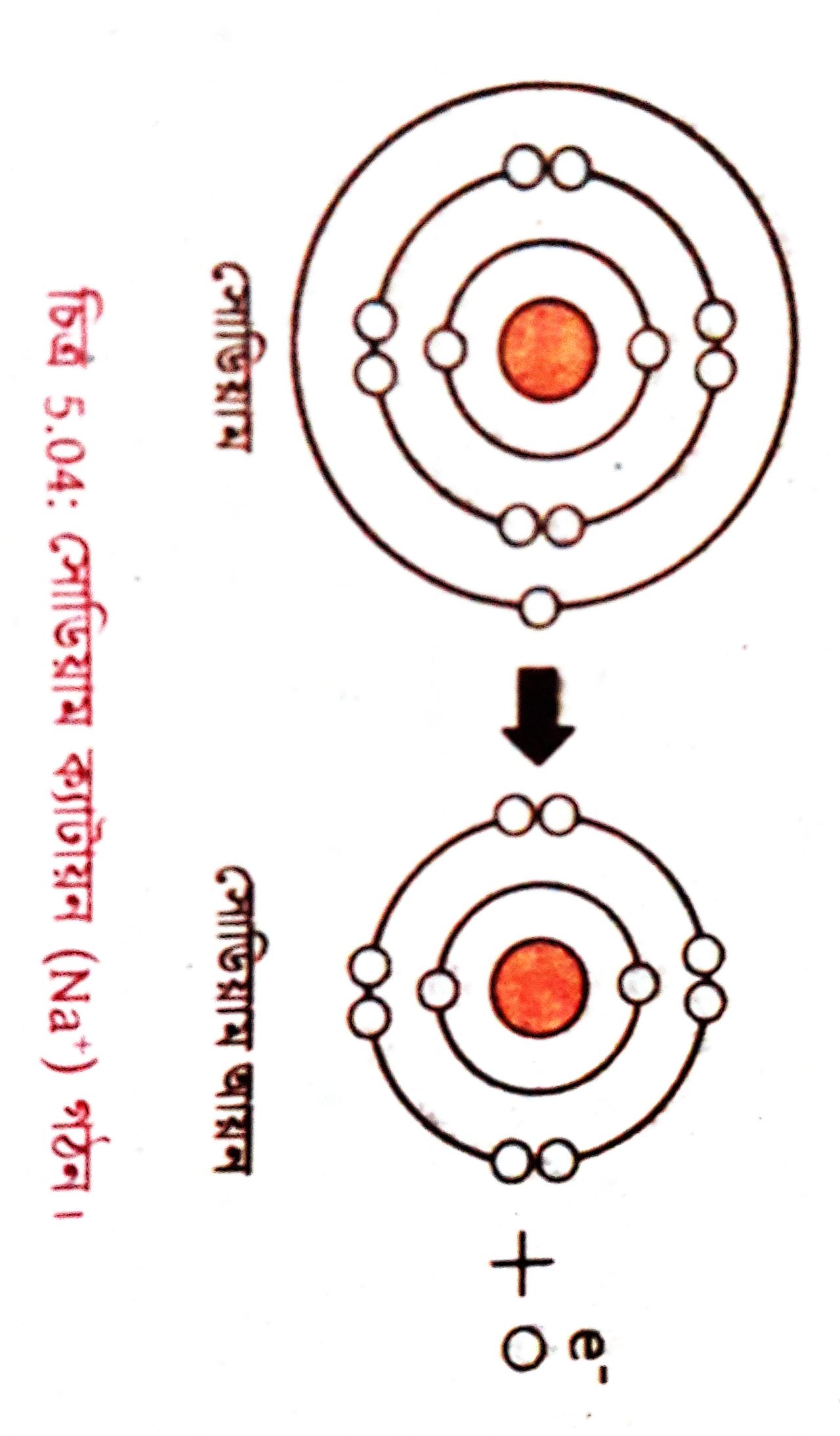 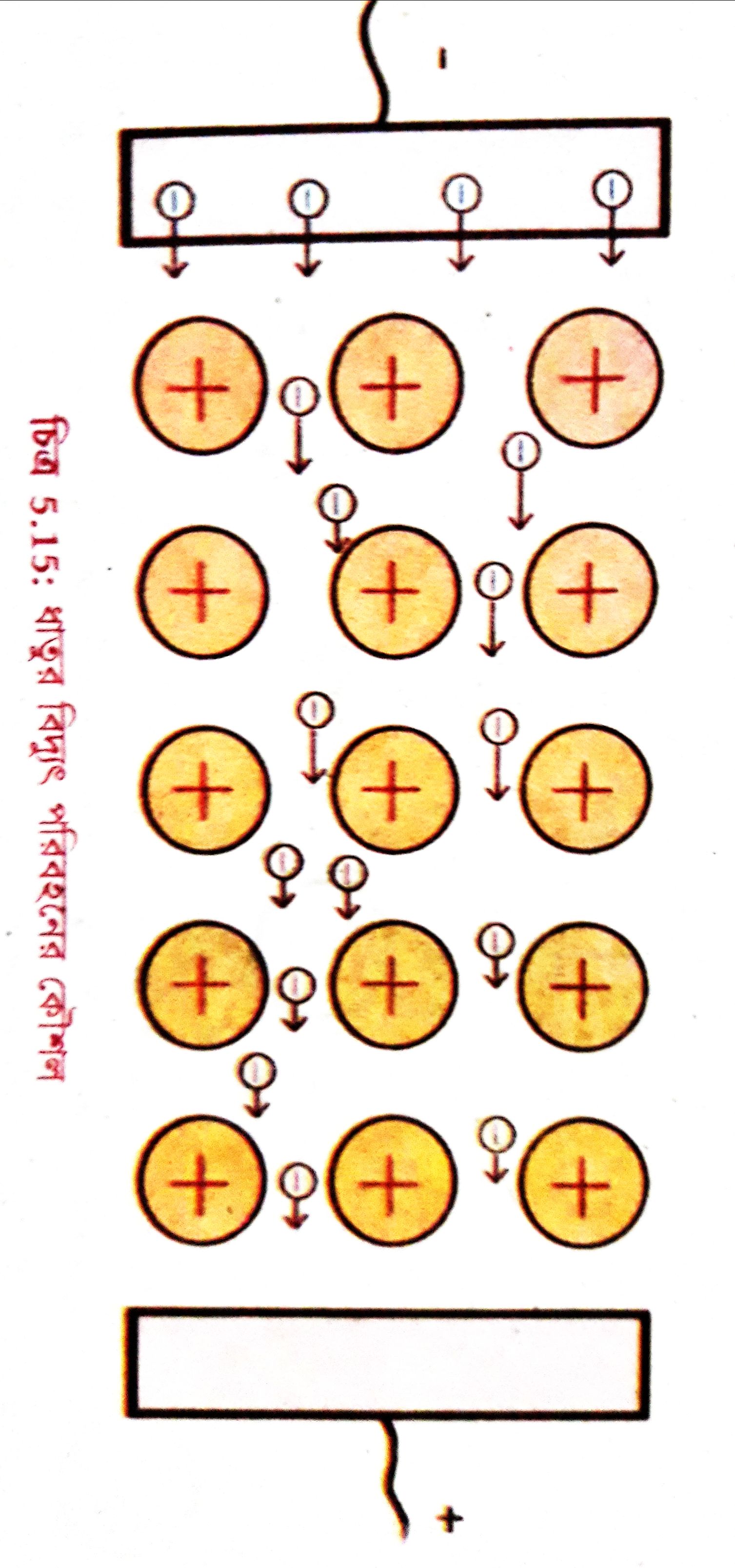 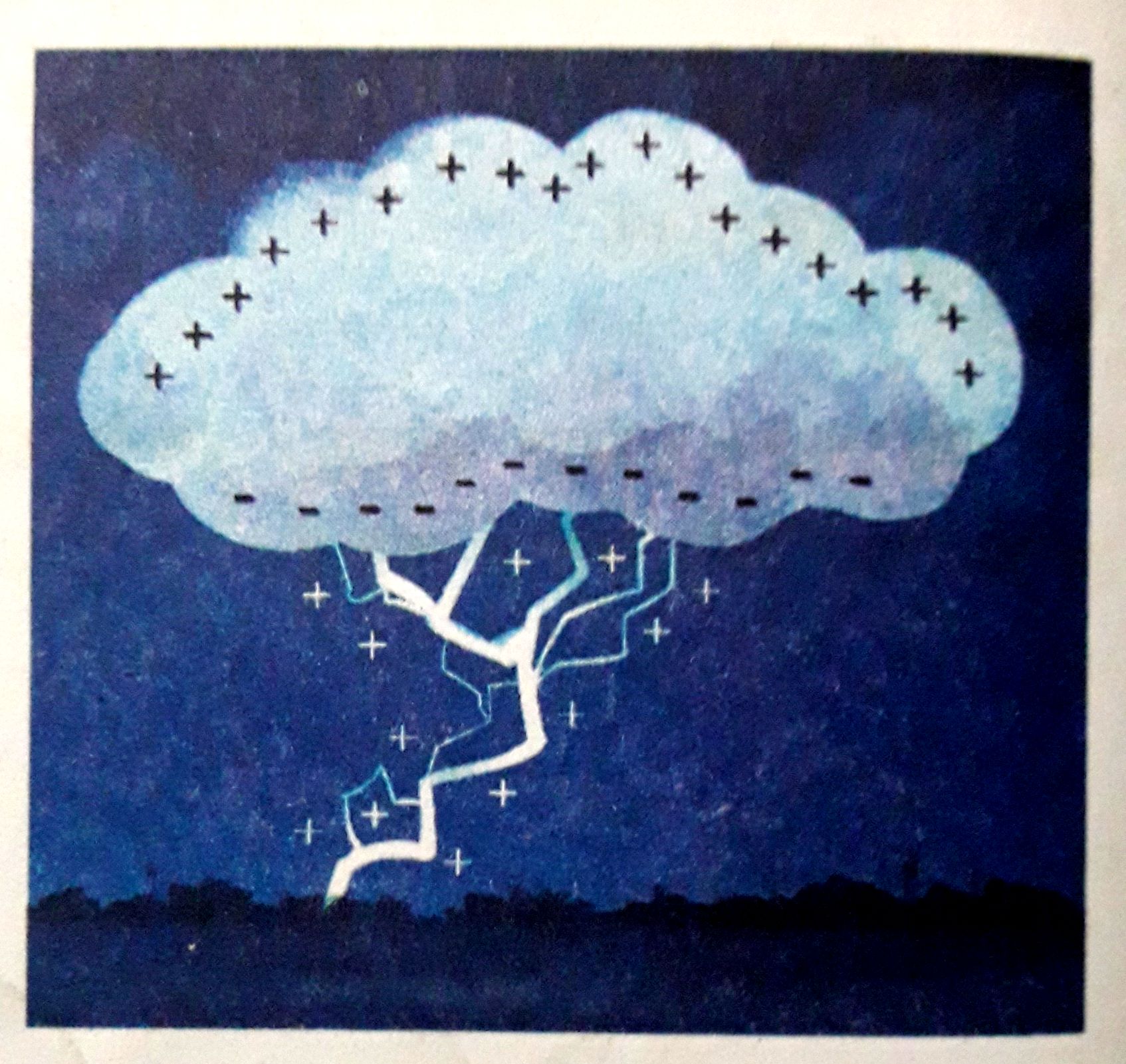 আধান 
বা 
চার্জ
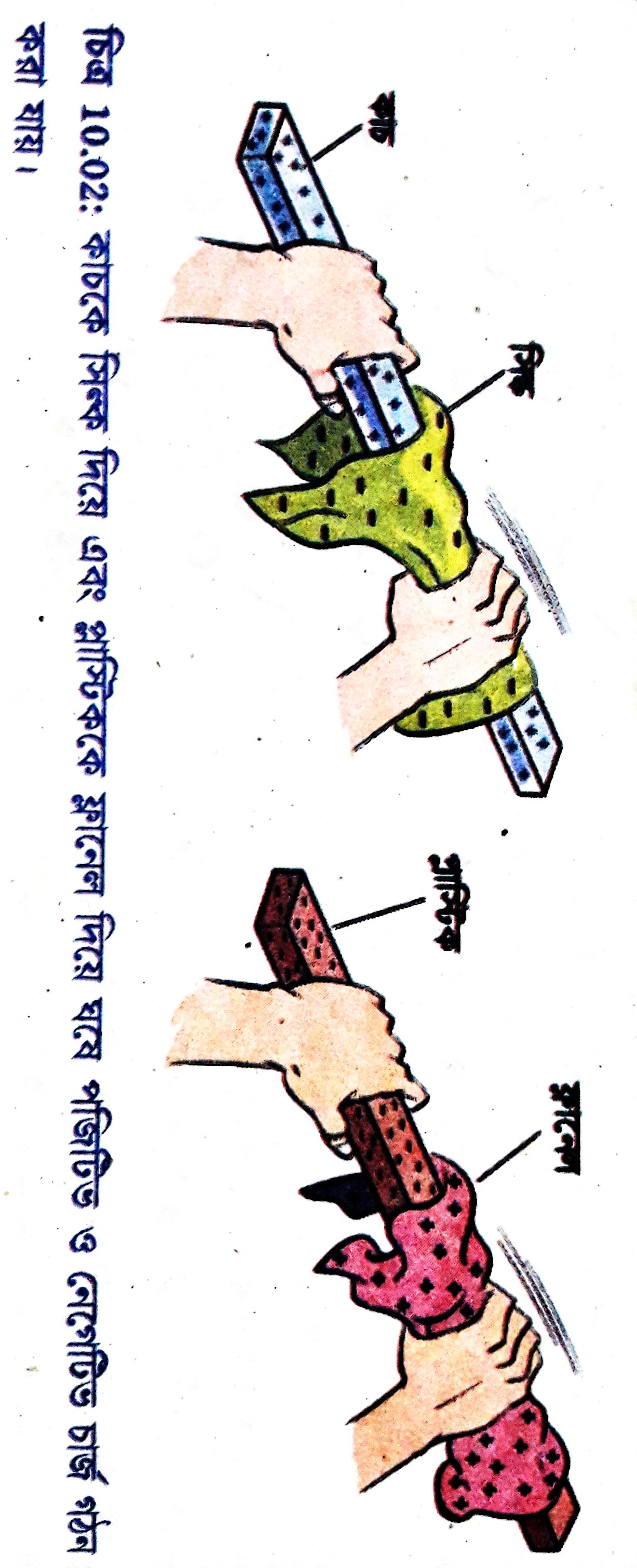 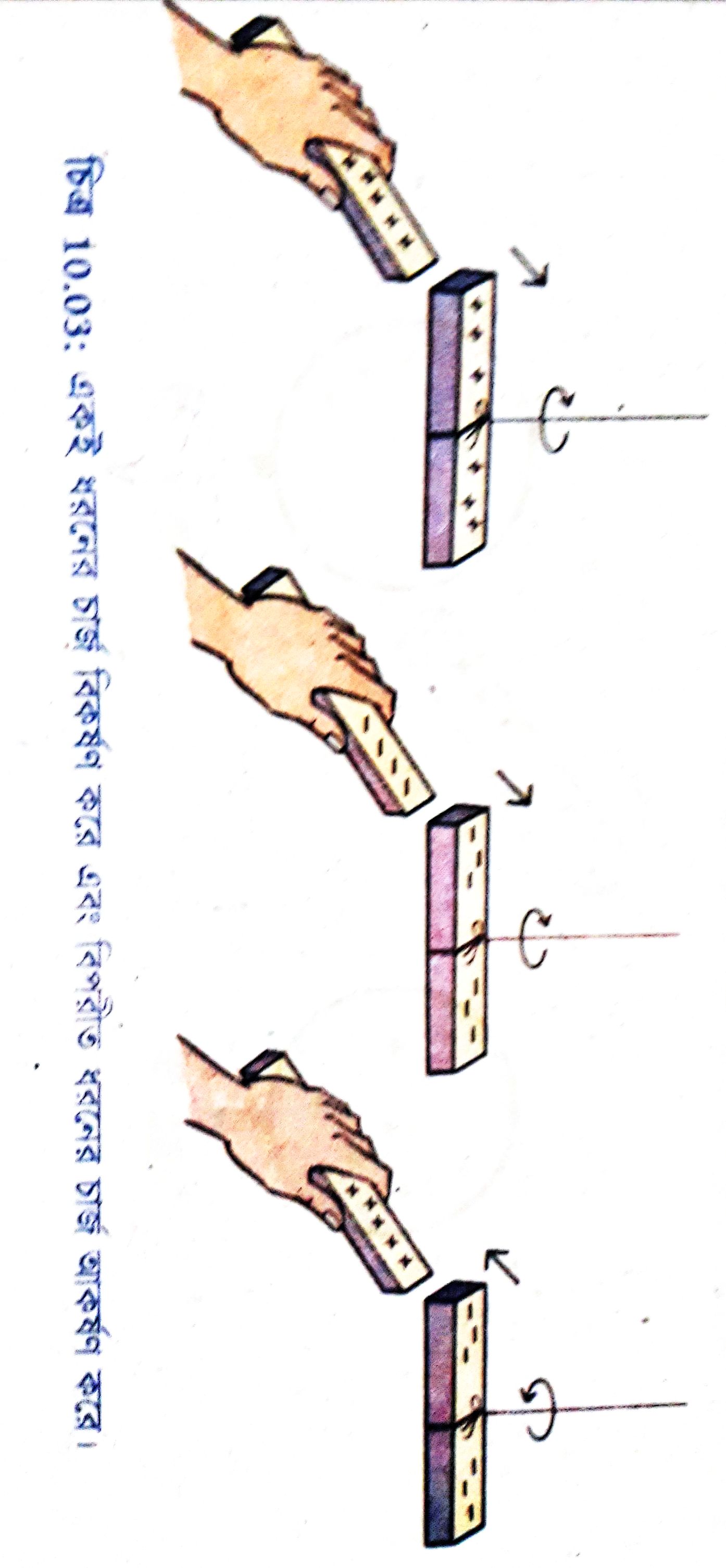 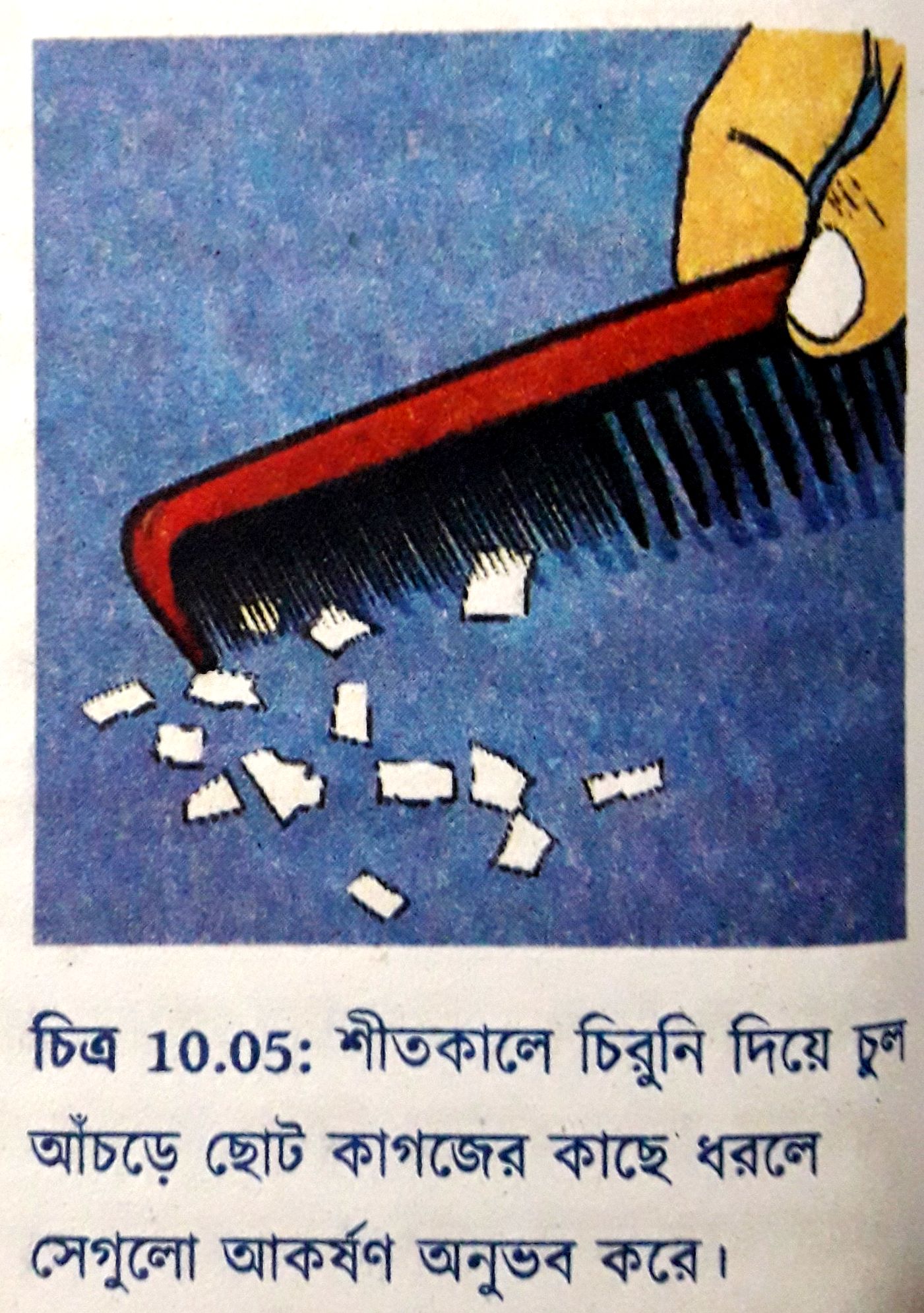 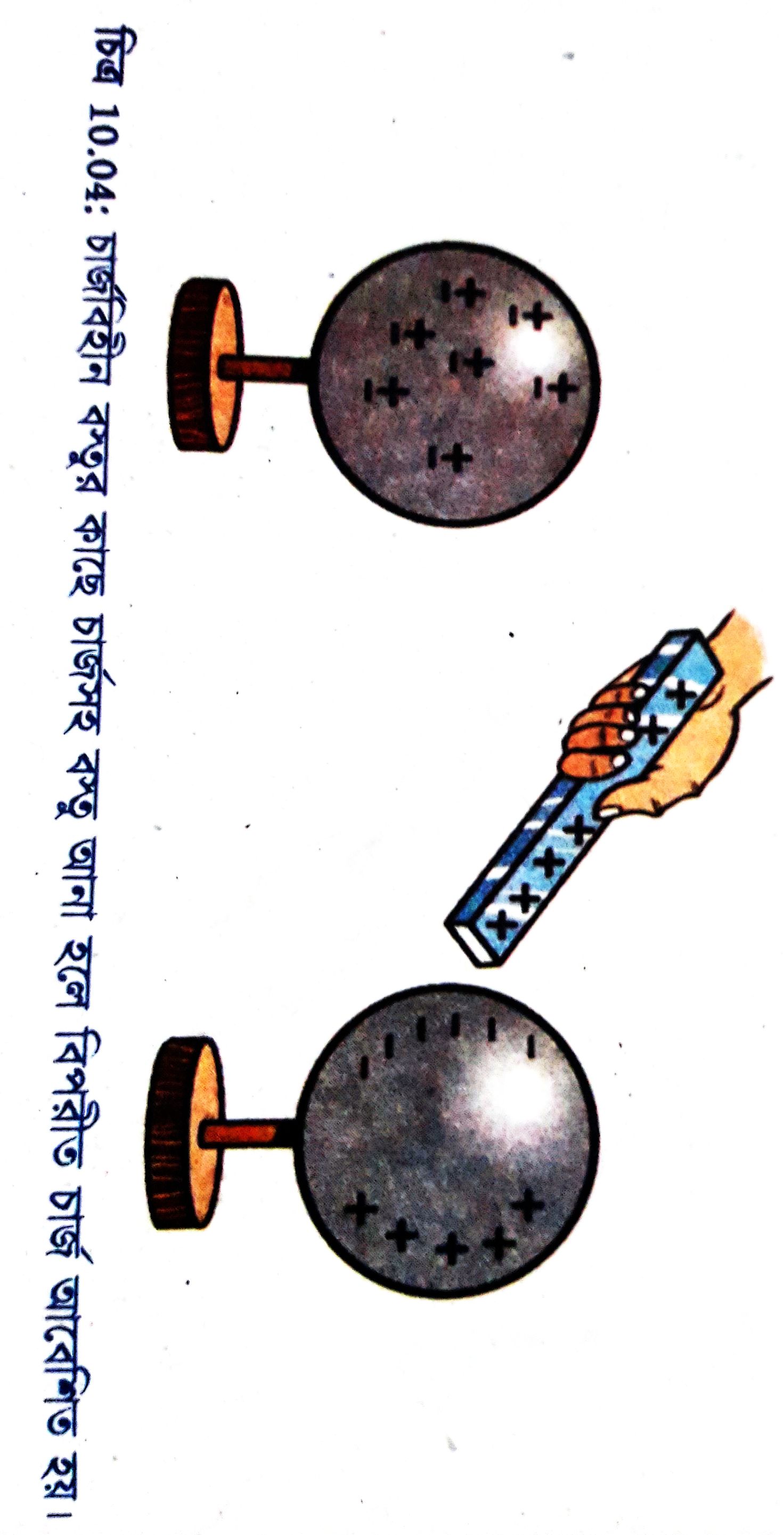 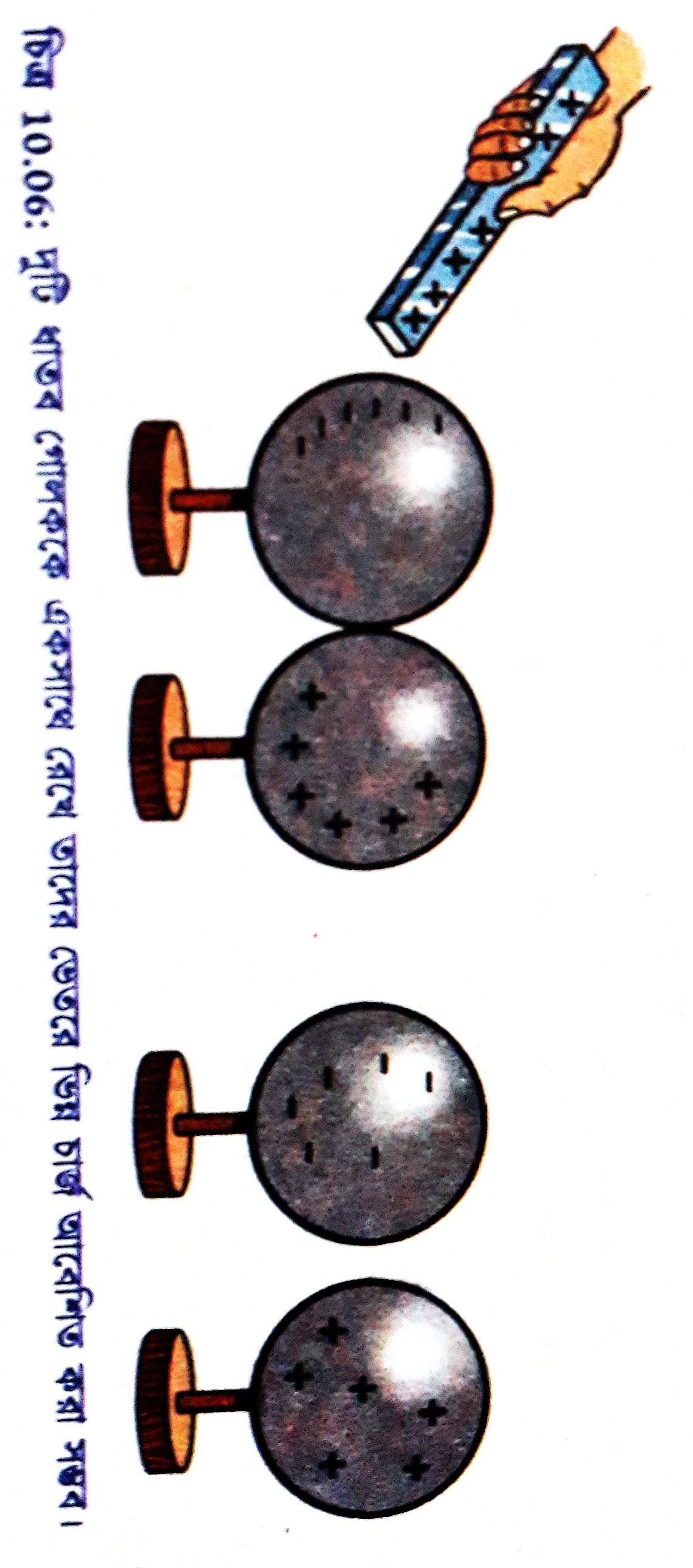 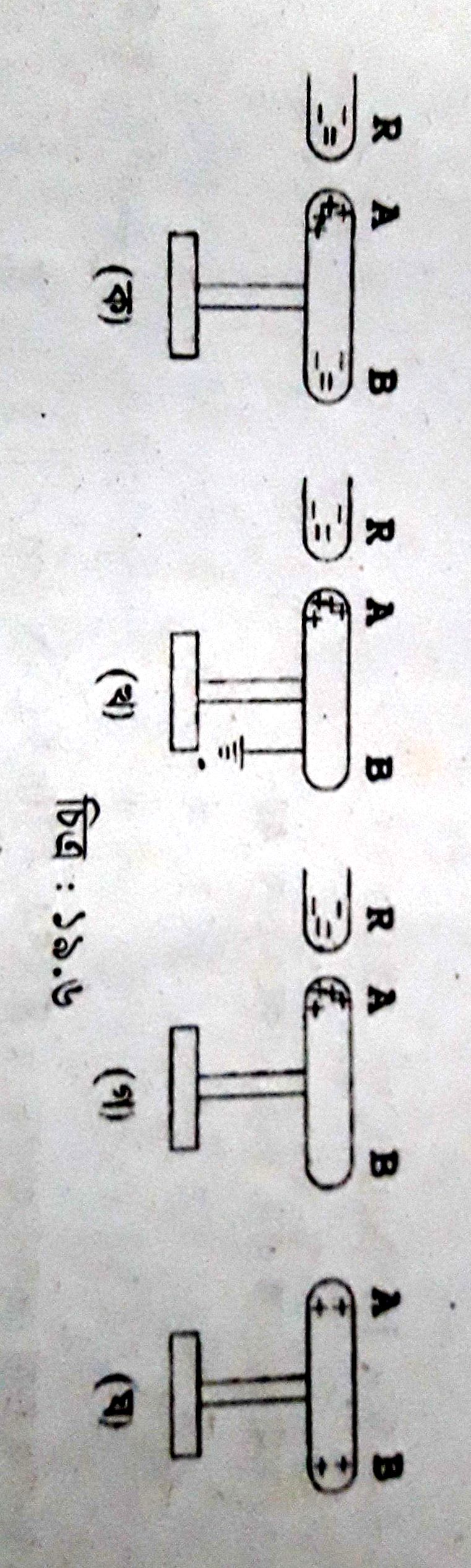 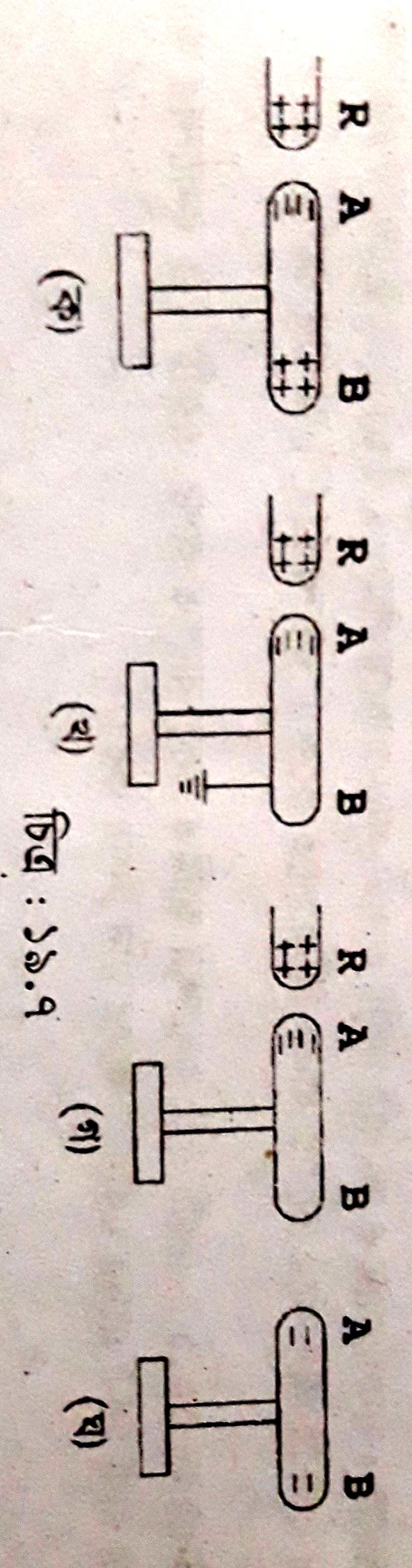 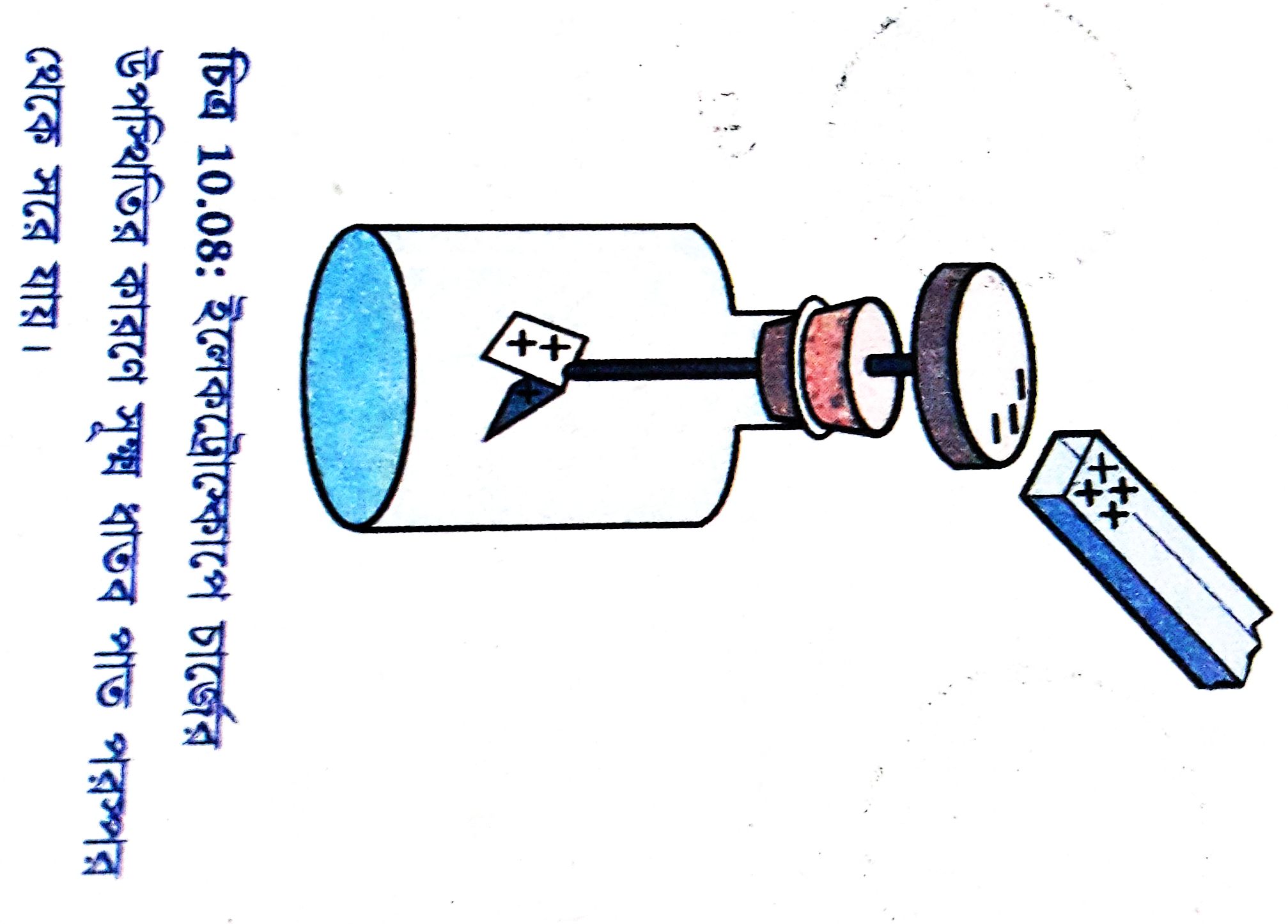 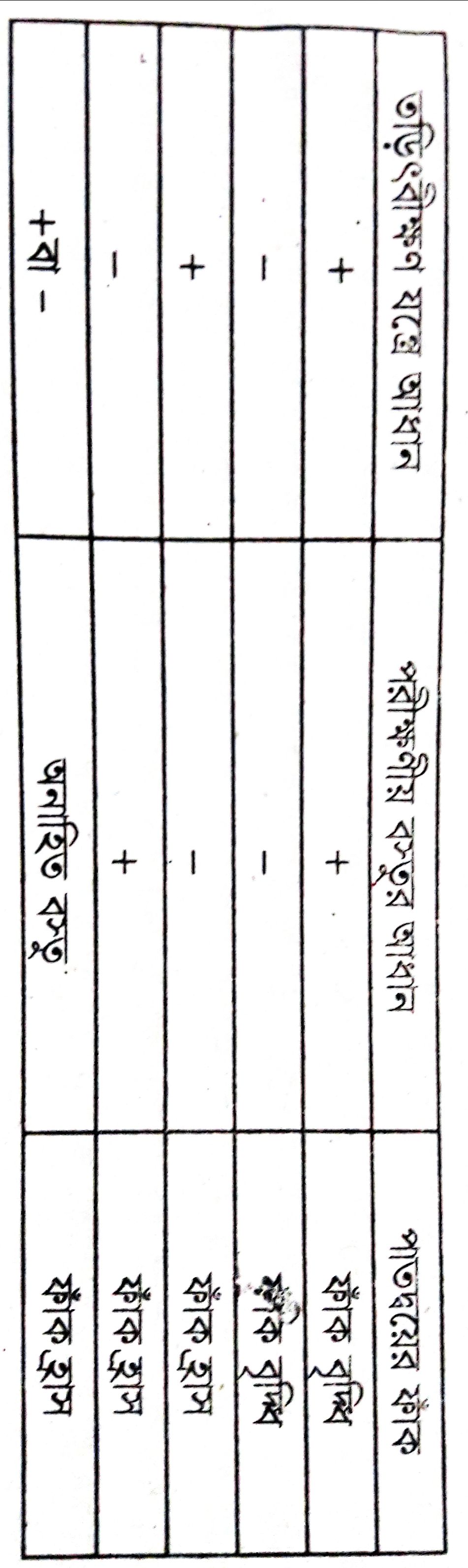 দলীয় কাজ
ভূ-সংযোগের মাধ্যমে কিভাবে একটি অনাহিত বস্তুকে ধনাত্মক আধানে আহিত করা যায়, চিত্রের মাধ্যমে ব্যাখ্যা কর।
মূল্যায়ন
প্রশ্নঃ
১। তড়িৎবীক্ষন যন্ত্র (+) ও পরীক্ষণীয় বস্তু (-) হলে পাতদ্বয়ের ফাঁকের কিরুপ পরিবর্তন হবে ? 
২। তড়িৎবীক্ষন যন্ত্রটি (-), পরীক্ষণীয় বস্তুর সংস্পর্শে পাতদ্বয়ের মাঝে ফাঁক বৃদ্ধি পেলে বস্তুটি কোন প্রকৃতির ?
বাড়ীর কাজ
ভূ-সংযোগের মাধ্যমে কিভাবে একটি অনাহিত বস্তুকে ঋনাত্মক আধানে আহিত করা যায়, চিত্রের মাধ্যমে ব্যাখ্যা কর।
ধন্যবাদ